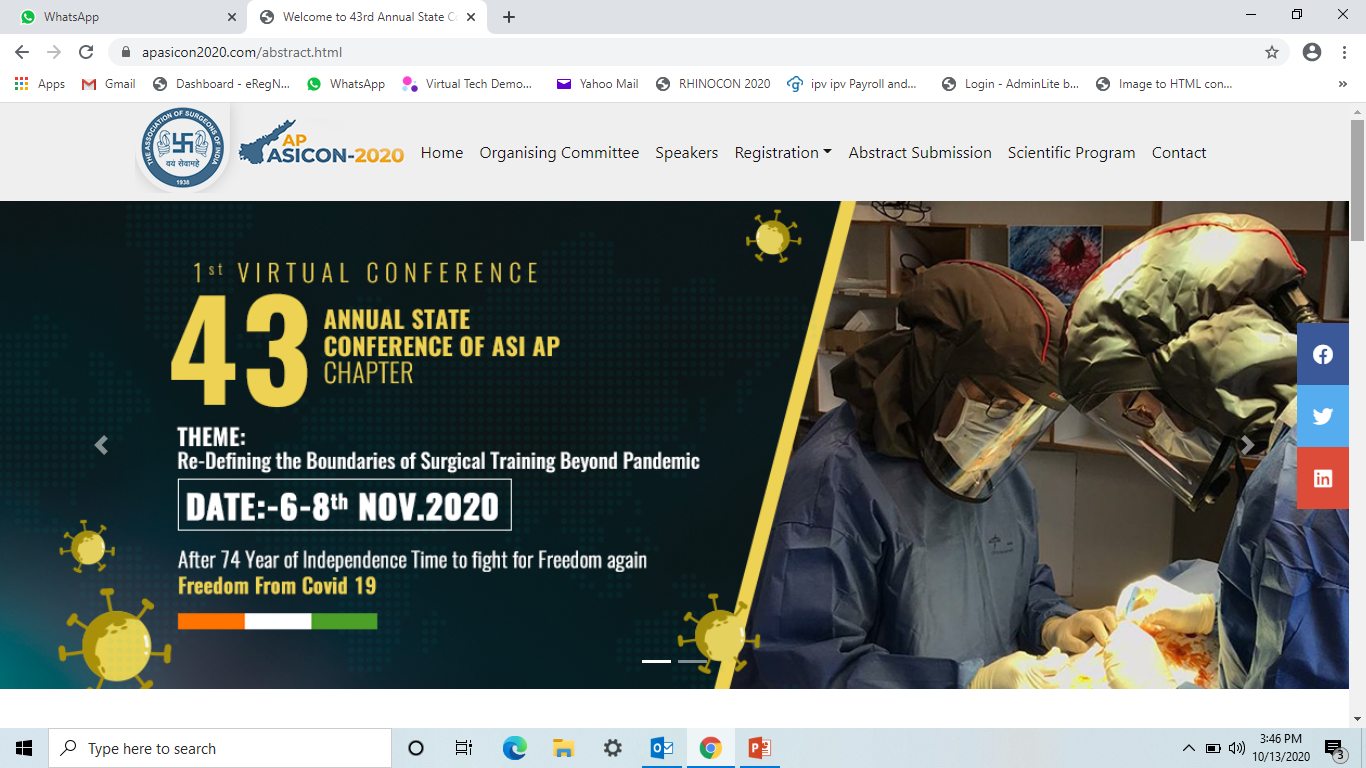 46thAnnual State Conference of ASI AP Chapter  2023
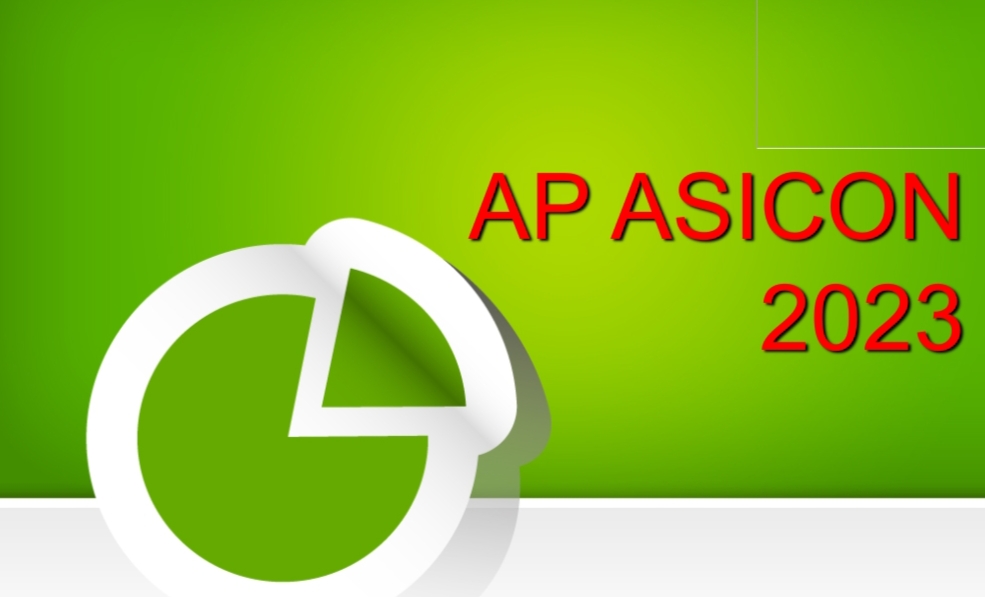 Title of Paper
Abstract submission ID :
f
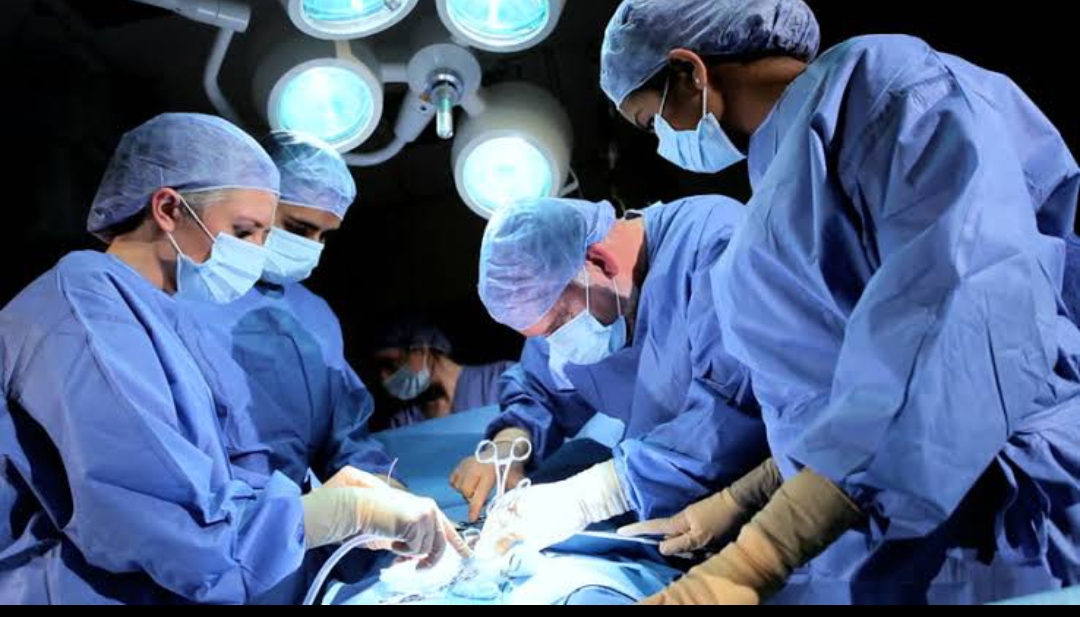 Presentors ID
AbstrctBack ground
AIMS AND OBJECTIVES:
MATERIALS AND METHODS:
Observations
Statistics/operative details
Results
Conclusions